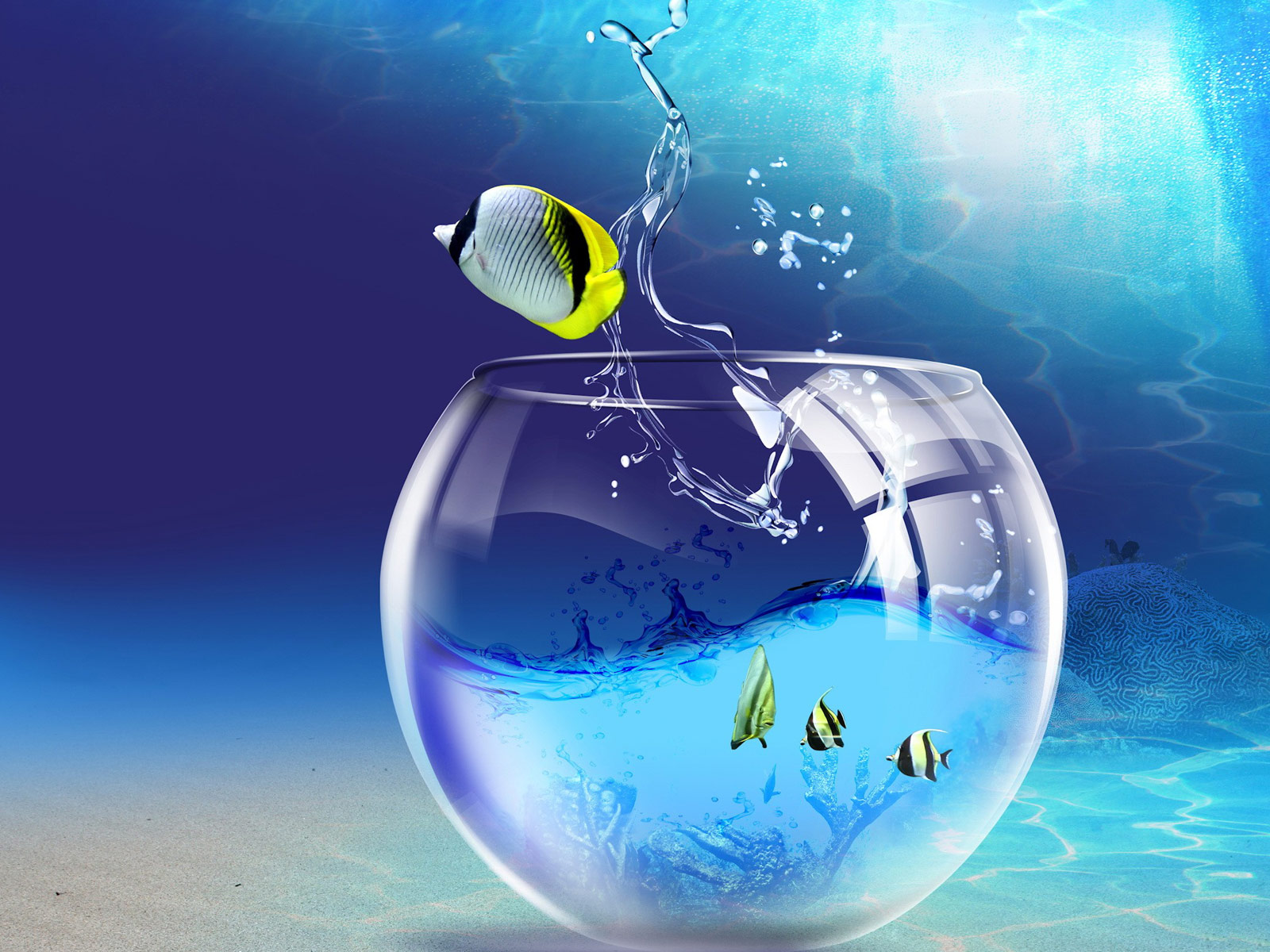 3-D Technology
Group Members
DINEESHYA WIJEWARDANA

SHASHIPRABHA RATHNAYAKE

UPULI ISHARA MENIKE
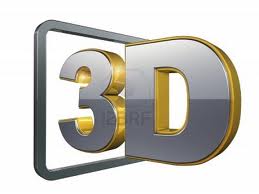 What are we going to talk about?
Introduction
Users of 3-D technology
Films
Television
Cameras
Computer Graphics
In future
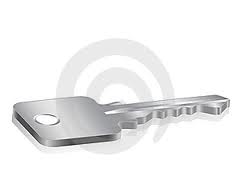 Introduction
3D (Three-dimension) refers to how your eyes and brain create the impression of a third dimension.

It offers a new experience that differs fundamentally from all other audiovisual media.
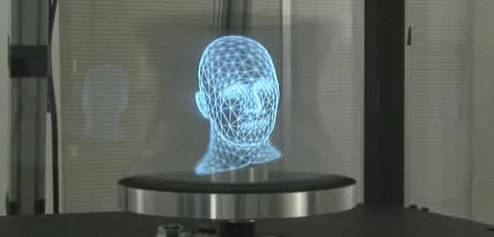 Users of 3-D Technology
Computer gamers
Architects
Landscape artists
Industrial designers
Engineers
Meteorologists
Scientists
Doctors ; Computer Axial Tomography (CAT)
What we watch
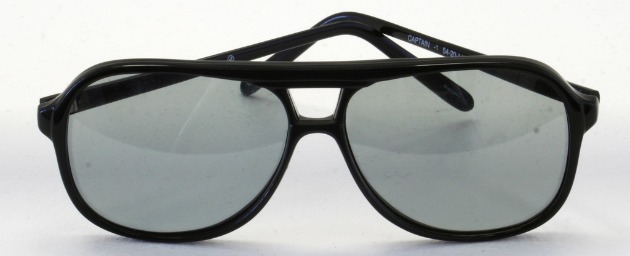 Films
Film has been one of the pioneers of 3D.

There are largely two ways 3D has been achieved in motion pictures;
 Anaglyph.
 Polarization.
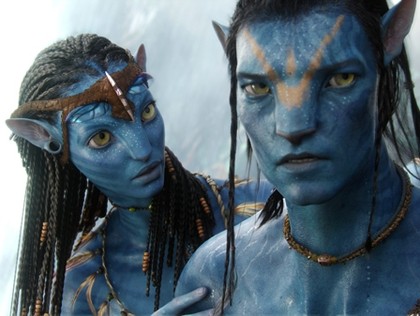 Anaglyph
The earliest method of presenting theatrical 3-D.

A fancy way of referring to the red-and-blue glasses we used to wear.

Other colors could be used, providing they were distinct enough to be separated on screen.
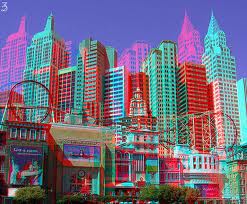 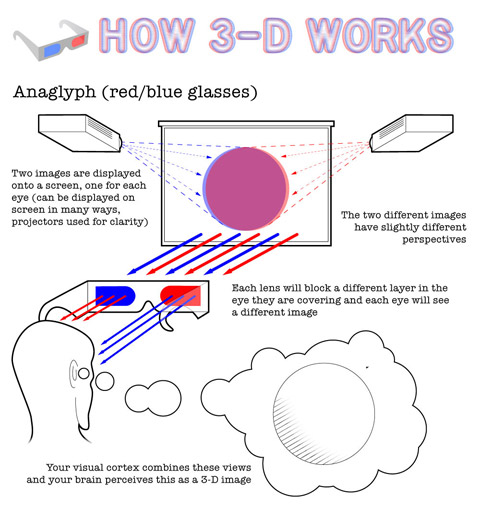 Polarization
More modern choice for cheap 3D.

They work kind of the same way as the red/blue glasses though, but at different polarizations.

The corresponding glasses would allow horizontal polarization in one eye and vertical polarization in the other.
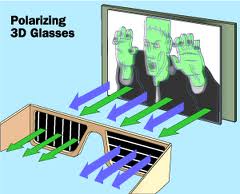 Television
Use the same techniques in film projectors for home theatres.
 Films use special silver-coated screens but this is not used in television.
Two ways to get 3D at homes .
They are active 3D and passive 3D.
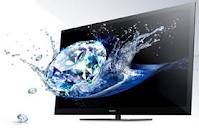 Active 3D
Involves wearing those electronic Robocop glasses.
It actively open and close the shutters. 
These shutter lenses are made possible because of the refresh rate on televisions.
3D-enabled televisions to have high image refresh rates.
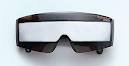 Passive 3D
Less common but run much like 3D film.
Thin, lenticular screen over the standard display.
Not required of bulky expensive glasses.
Each eyes sees one half of the screen at a given time.
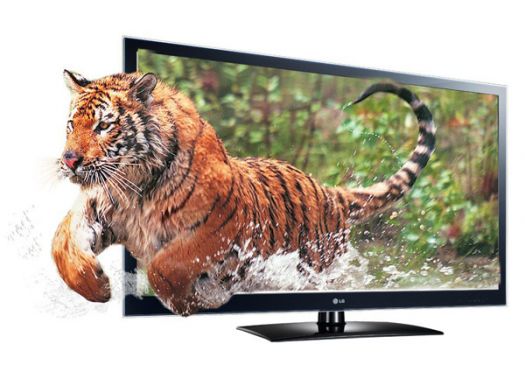 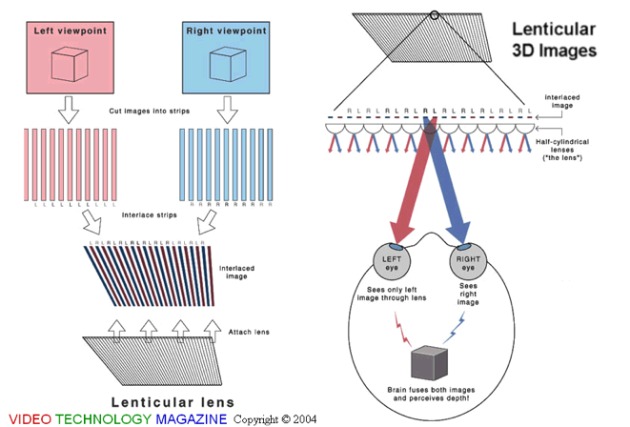 How it’s made
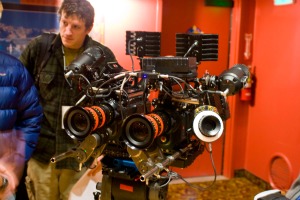 Cameras
3D image, need two versions of the same scene filmed from the precisely correct angle.
Filmmakers triangulate the distance between the two cameras and focus on the same object.
Close-ups, a staple of modern film, are hard to capture in 3D.
To solve this filmmakers use mirror rigs.
Computer Graphics
The representation and manipulation of image data by a computer with help from specialized software and hardware.

Animators create two versions of each frame, one from the perspective of each eye.

3D video games can be created by  using the same technique.
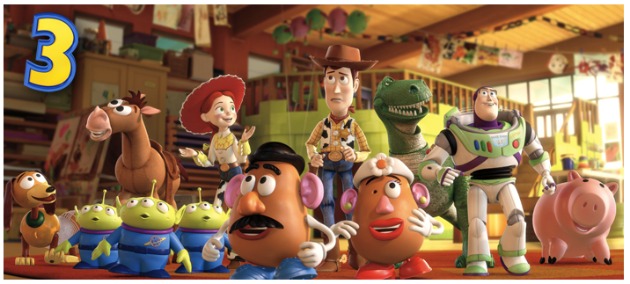 Sub Topics in Computer Graphics
There are 3 basic operations involved in creating a computer graphics of an object:

Modeling the shapes

Rendering

Animation
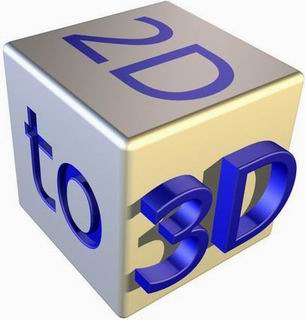 3D Modeling
3D modeling refers to the creation of the 3D model itself.

 A 3D model is a mathematical representation of an object.
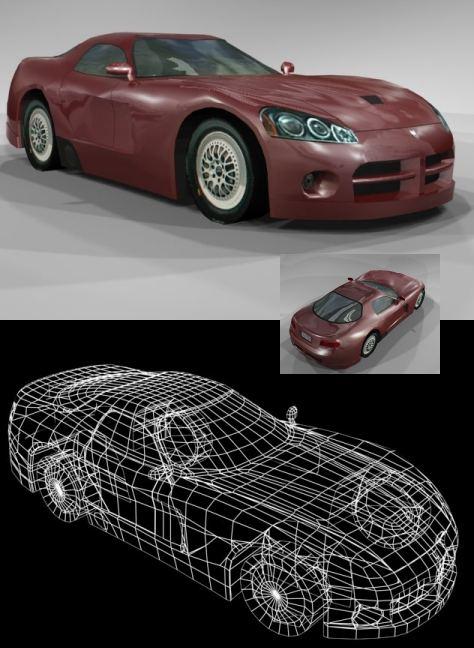 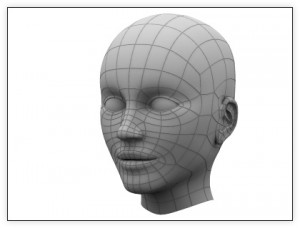 Rendering
In 3D graphics rendering means the calculation of the final image from the scene that includes 
models 
textures
 lights
 special effects 
and cameras
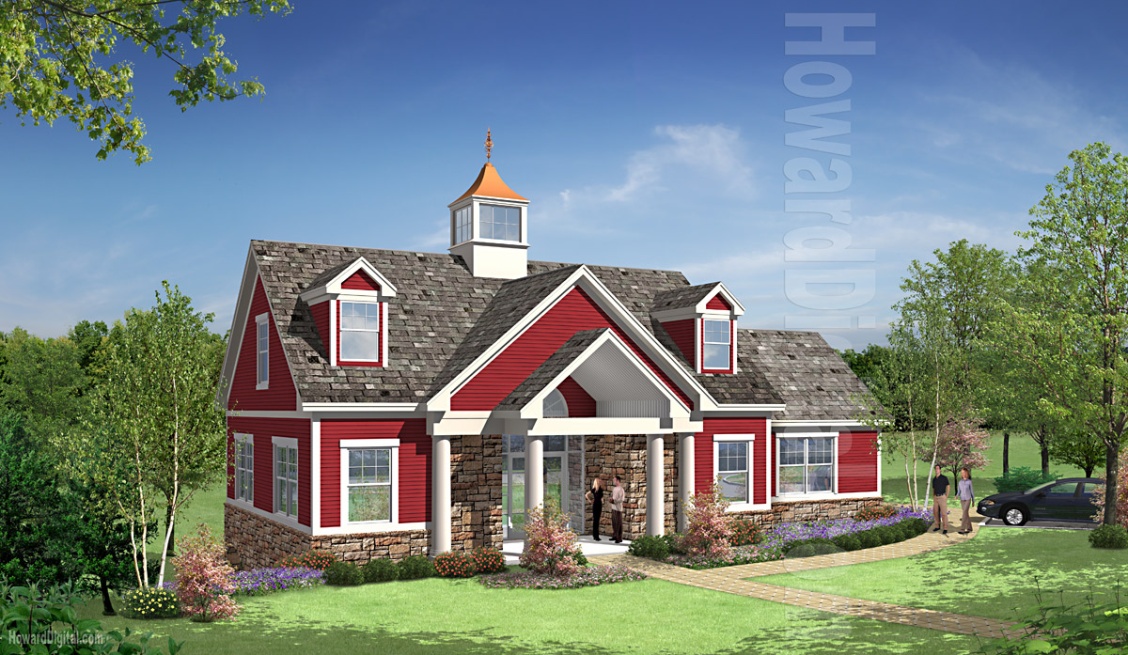 Animation
3D graphics software is often called animation software. 

four separate steps OF Creating 3D character animation.

Modeling the character
Rigging the character
Skinning the character
Animating the character
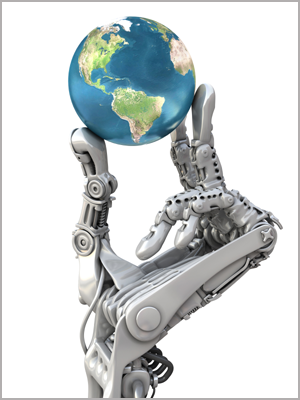 3D Software
3DS MAX, MAYA, MUD BOX (AUTODESK)
HOUDINI (SIDE EFFECTS SOFTWARE)
LIGHT WAVE 3D (NEWTEK)
SOFTIMAGE|XSI (AVID)
VUE 6 (E-ON SOFTWARE)
ZBRUSH (PIXOLOGIC)
CINEMA 4D (MAXON)
BLENDER (BLENDER FOUNDATION)
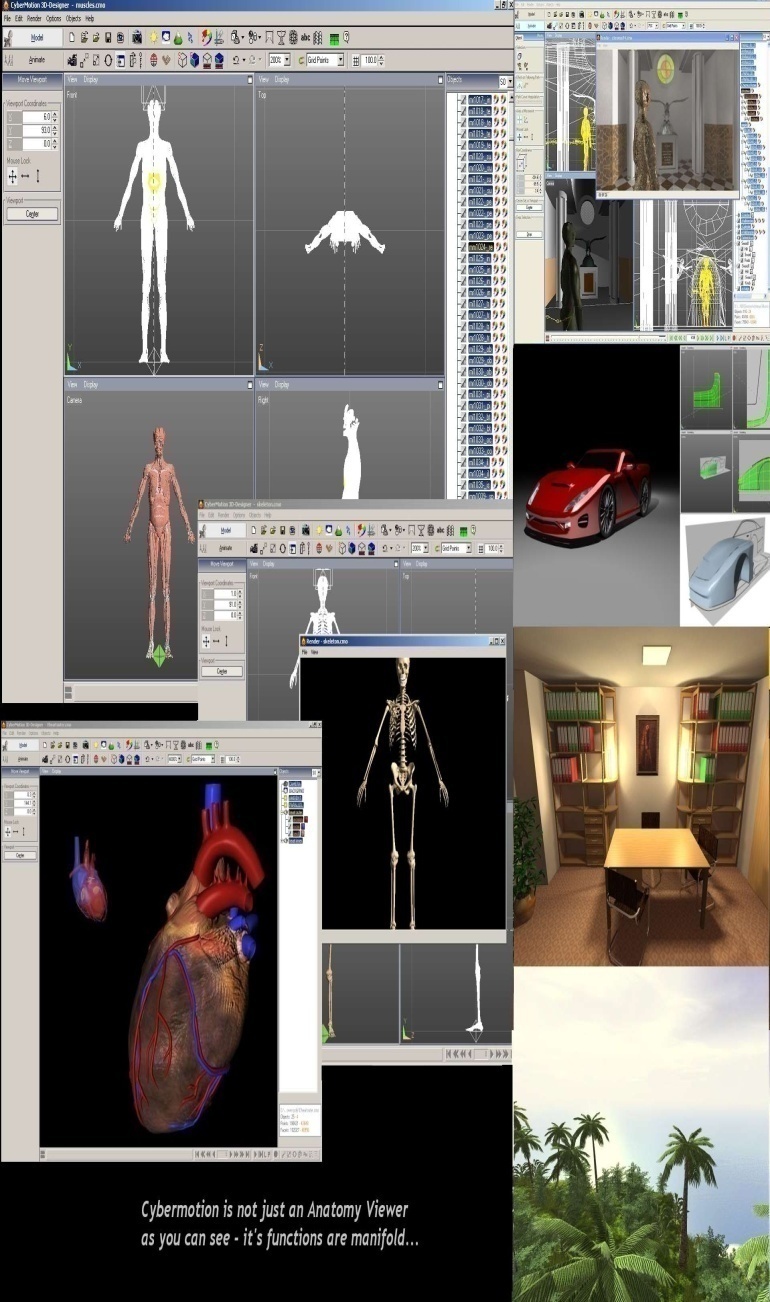 Applications of Computer Graphics
Making movies
Desktop publishing
Cartography
Multimedia
Large industrial process monitoring
Satellite imaging
Technical drawing
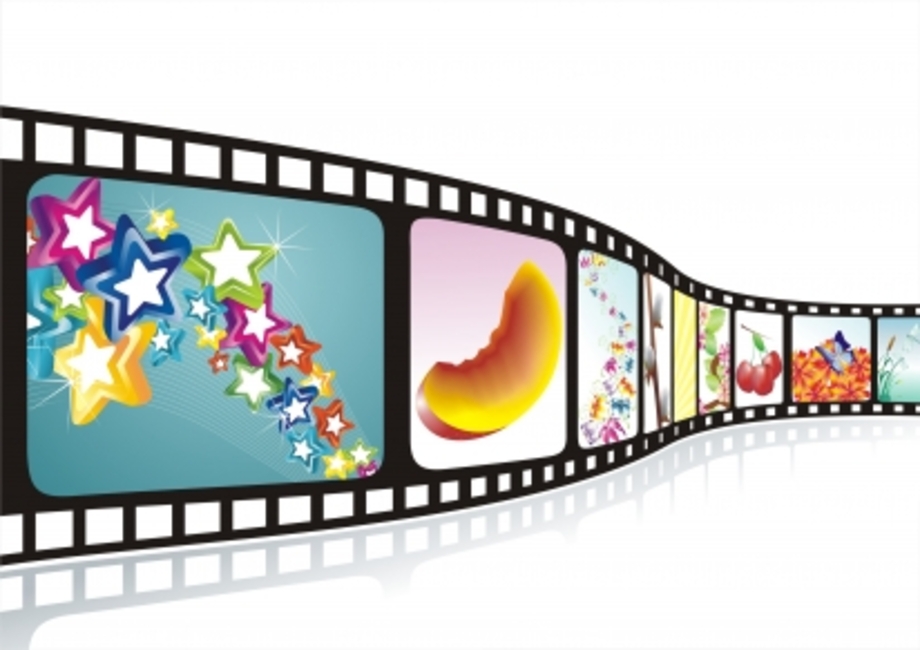 In Future
Necessity to solve the problem of fundamental halving of images.

Ability to achieve the illusion of 3D with modern technology.

3D possibility in a number of handheld and consumer products.
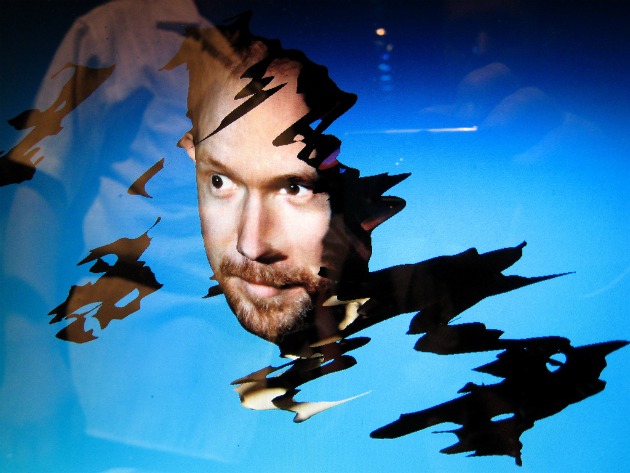 Rise of the technology that uses auto stereoscopy, or 3D that doesn’t require glasses in any way in the coming years.

Ability to walk around the video being displayed and see it in true 3-dimensional fashion. (A holodeck)
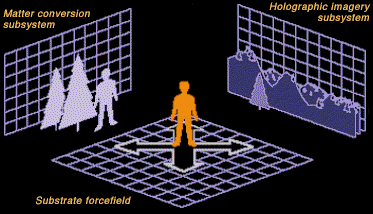 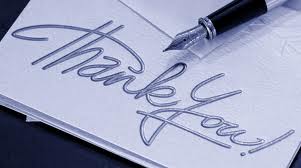